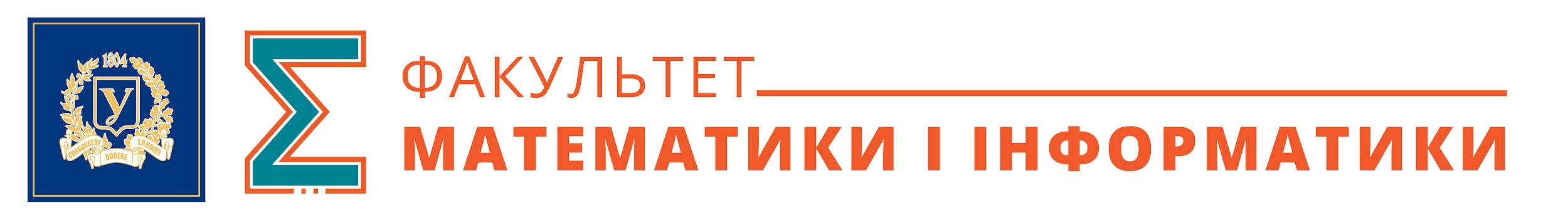 ЗВІТ ДЕКАНА
ФАКУЛЬТЕТУ МАТЕМАТИКИ І ІНФОРМАТИКИ
за період з вересня 2020 до вересня 2021 року
Спеціальності, за якими ведеться підготовка
математика
ОПП бакалавр - акредитовано
ОПП і ОНП магістр - акредитовано
доктор філософії - акредитовано у 2020 році зразково
прикладна математика
ОПП бакалавр - акредитовано
ОПП і ОНП магістр - акредитовано
доктор філософії
комп’ютерні науки
ОПП бакалавр - акредитовано 
ОПП і ОНП магістр - акредитовано
доктор філософії - акредитовано у 2020 році спільно з факультетом комп’ютерних наук
середня освіта, математика
ОПП бакалавр
Структура факультету
Кафедри:
вищої математики і інформатики
прикладної математики
теоретичної та прикладної інформатики
фундаментальної математики
Склад викладачів: 56, з них
професорів, докторів наук: 14
доцентів, кандидатів наук: 33
інших викладачів зі ступенем: 5
викладачів без ступеня: 4
Формування контингенту студентів
Захист дисертацій на здобуття ступенякандидата наук / доктора філософії
Заварзiна О. О. «Ізометрії та стискання пiдмножин банахового простору» - штатний співробітник і аспірантка ФМІ. Науковий керівник Кадець В.М. (вересень 2020 року) 111 – Математика 
Жолткевич Г. Г. «Математичне моделювання процесів реплікації даних у розподілених сховищах» аспірантка ФМІ, науковий керівник Руккас К. М. (квітень 2021 року) 01.05.02 – математичне моделювання та обчислювальні методи
Баранець В. О. «Задачі механіки суспензій частинок, що агрегують» аспірантка ФМІ, науковий керівник Кізілова Н. М. (квітень 2021 року) 01.02.05 – механіка рідини, газу та плазми
Науково-дослідні роботи
Поширення результатів досліджень
Міжнародне наукове співробітництво
Міжнародне академічне співробітництво
Співробітництво з індустрією
Програма підготовки з біостатистики на замовлення міжнародної фармацевтичної групи Roche: діє 6 років, 83 студенти отримали роботу в сфері обробки даних клінічних випробувань
Започаткована робота зі створення програми підготовки студентів у галузі кіберфізичних систем на замовлення компанії GlobalLogic: отримано спеціальне обладнання для оснащення лабораторії.